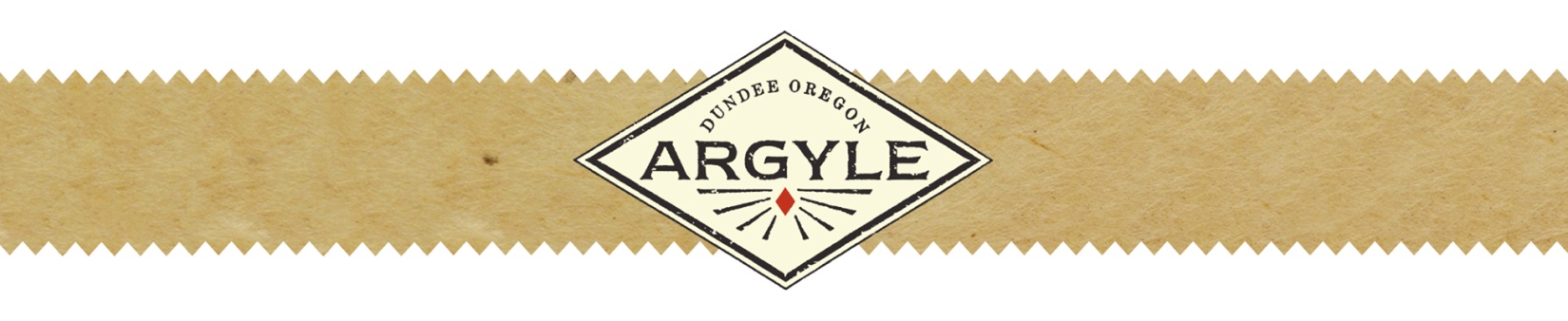 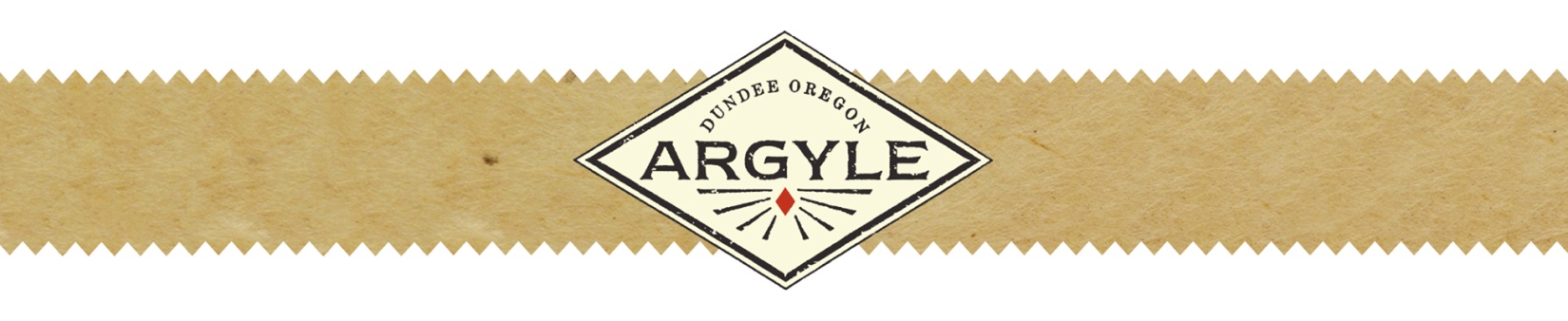 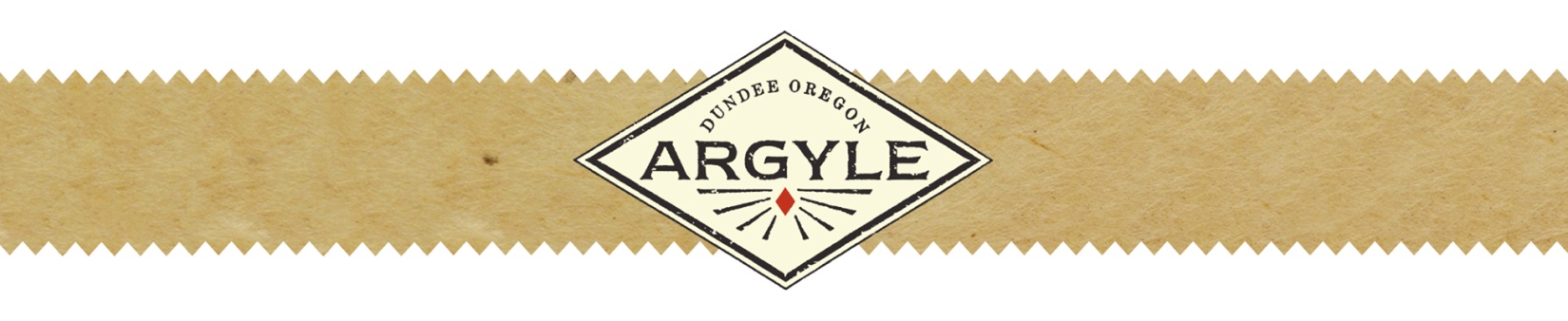 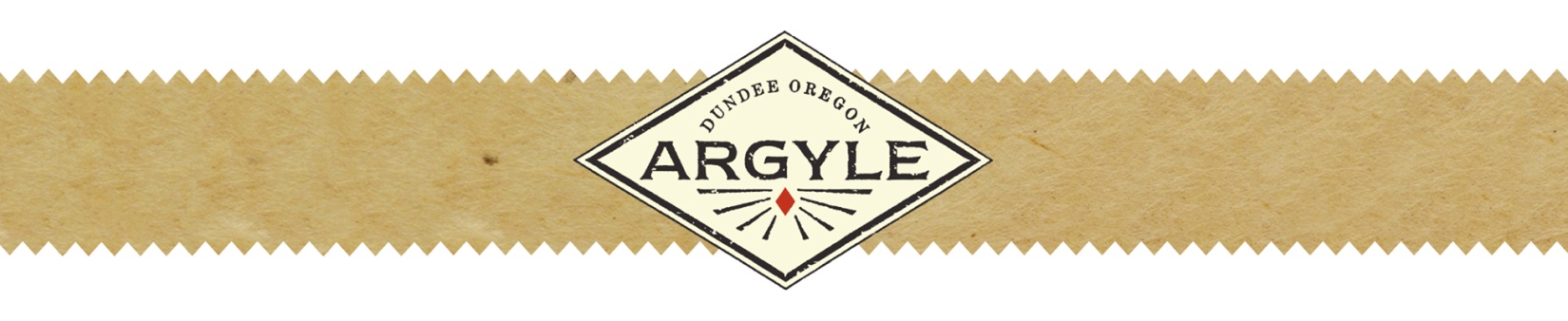 2011 ARGYLE CHARDONNAY
Willamette Valley
2011 ARGYLE CHARDONNAY
Willamette Valley
2011 ARGYLE CHARDONNAY
Willamette Valley
2011 ARGYLE CHARDONNAY
Willamette Valley
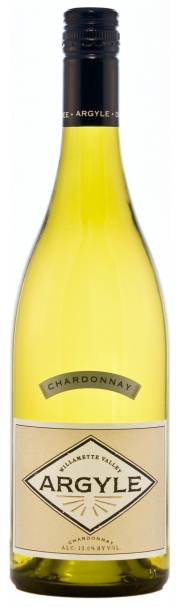 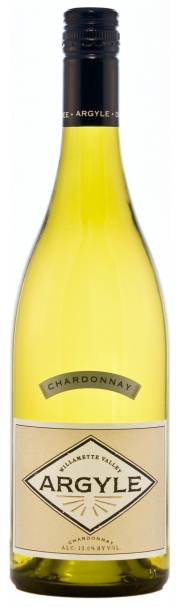 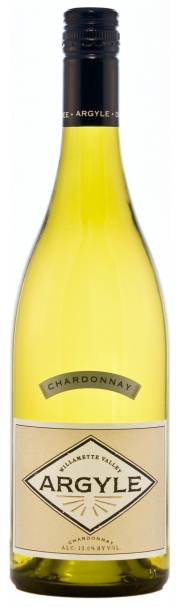 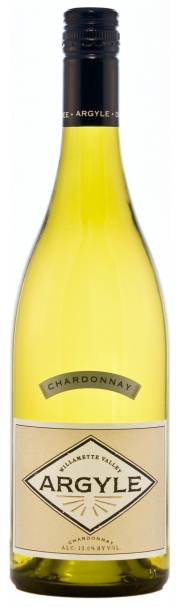 “Fruit aromas of crisp granny smith apple, Anjou pear, and cantaloupe lead the nose, following on the palate with a delicate autolytic yeasty character, honeyed poached pear and blanched 
almond notes. The wine 
finishes on a harmonious
streak of clean, mineral 
laden acidity keeping it 
lively and focused..”

Enjoy this taste of the 
Willamette Valley!

Rollin Soles
Argyle’s Founder &
Chief winemaker
“Fruit aromas of crisp granny smith apple, Anjou pear, and cantaloupe lead the nose, following on the palate with a delicate autolytic yeasty character, honeyed poached pear and blanched 
almond notes. The wine 
finishes on a harmonious
streak of clean, mineral 
laden acidity keeping it 
lively and focused..”

Enjoy this taste of the 
Willamette Valley!

Rollin Soles
Argyle’s Founder &
Chief winemaker
“Fruit aromas of crisp granny smith apple, Anjou pear, and cantaloupe lead the nose, following on the palate with a delicate autolytic yeasty character, honeyed poached pear and blanched 
almond notes. The wine 
finishes on a harmonious
streak of clean, mineral 
laden acidity keeping it 
lively and focused..”

Enjoy this taste of the 
Willamette Valley!

Rollin Soles
Argyle’s Founder &
Chief winemaker
“Fruit aromas of crisp granny smith apple, Anjou pear, and cantaloupe lead the nose, following on the palate with a delicate autolytic yeasty character, honeyed poached pear and blanched 
almond notes. The wine 
finishes on a harmonious
streak of clean, mineral 
laden acidity keeping it 
lively and focused..”

Enjoy this taste of the 
Willamette Valley!

Rollin Soles
Argyle’s Founder &
Chief winemaker
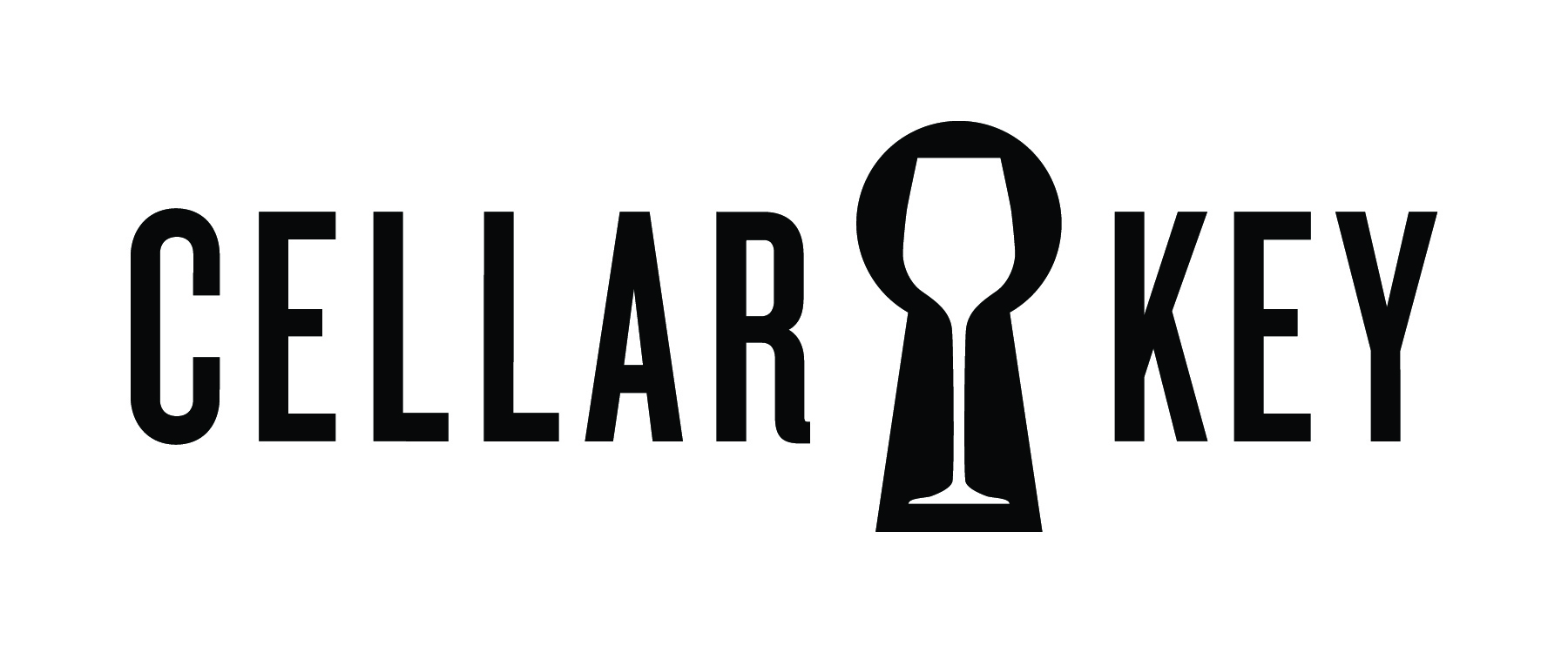 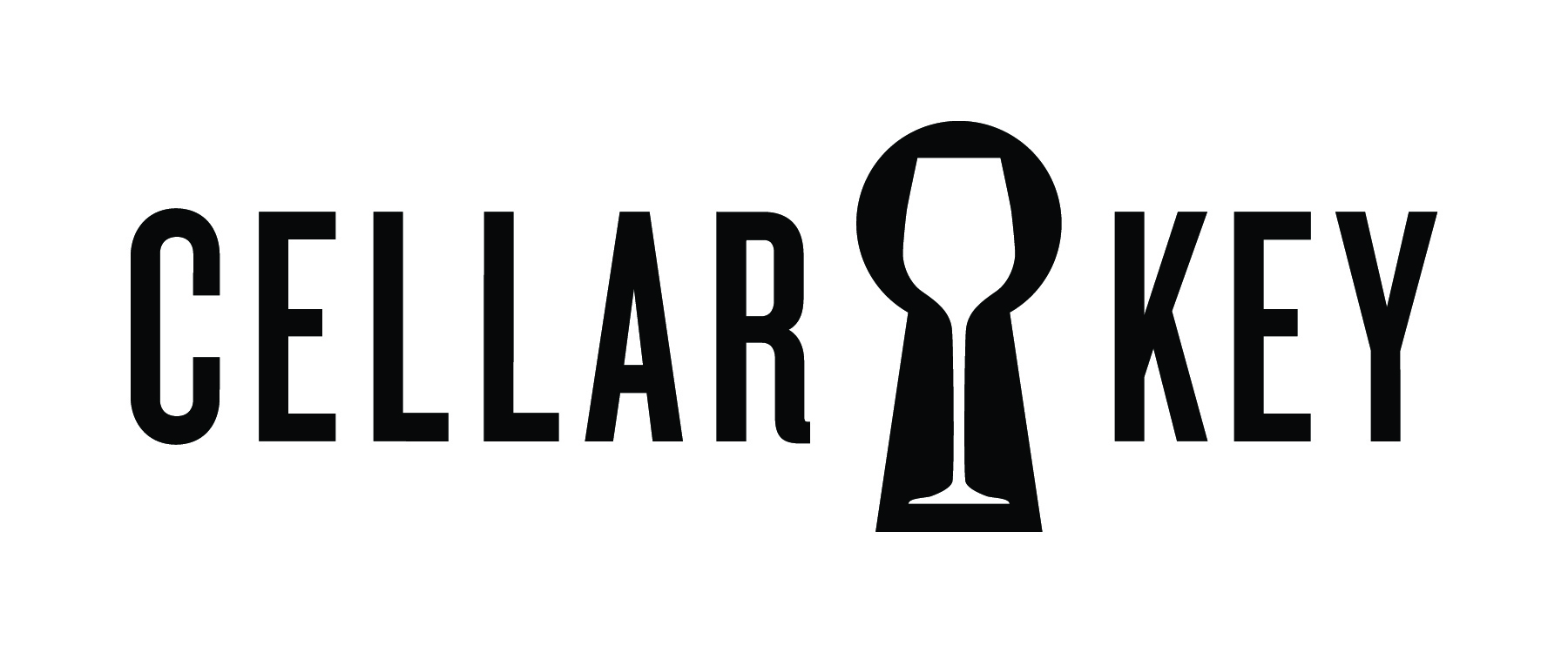 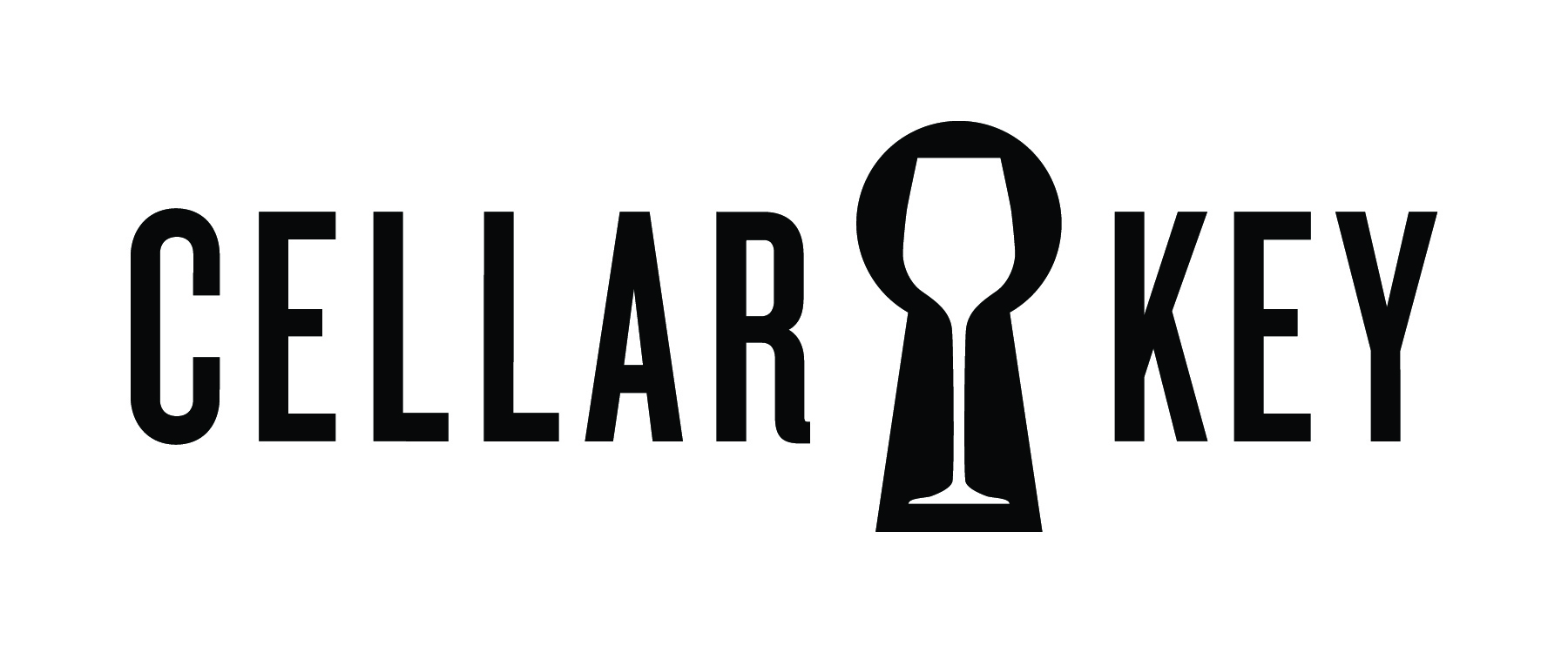 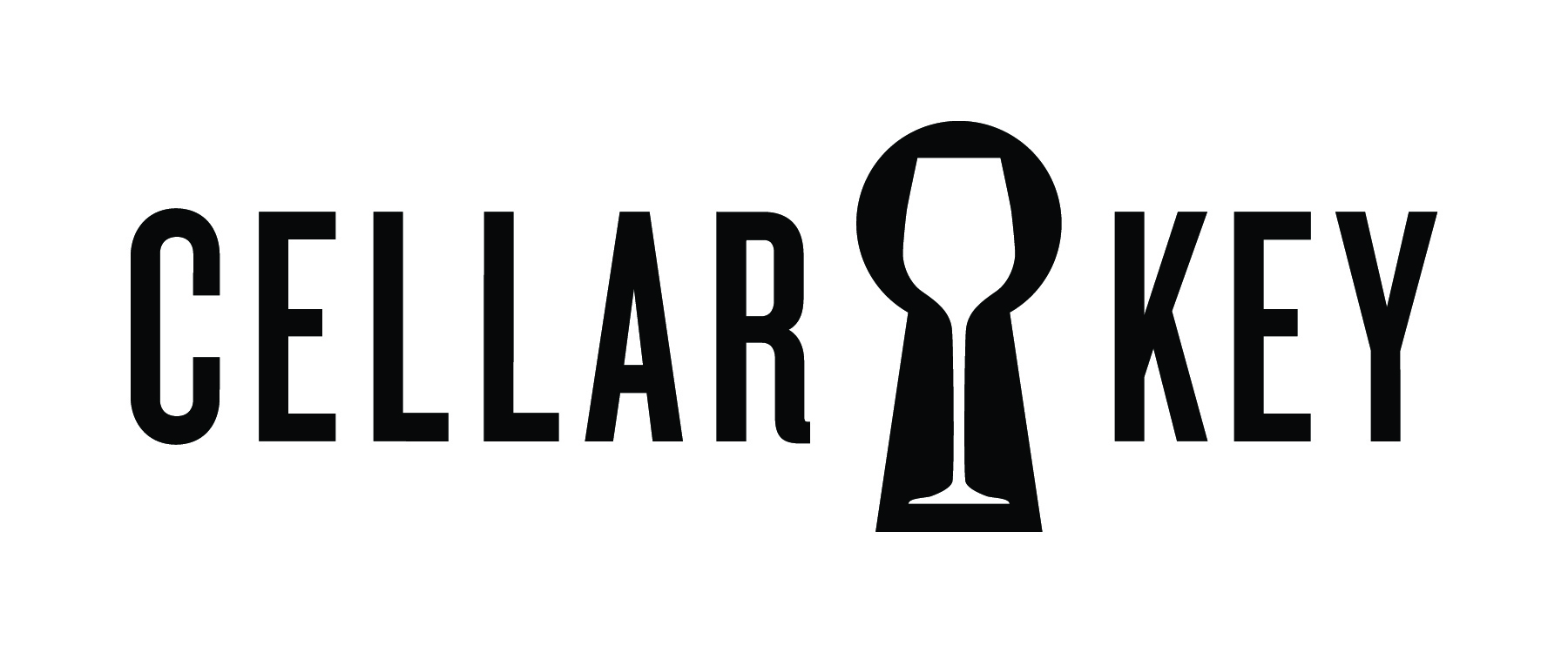 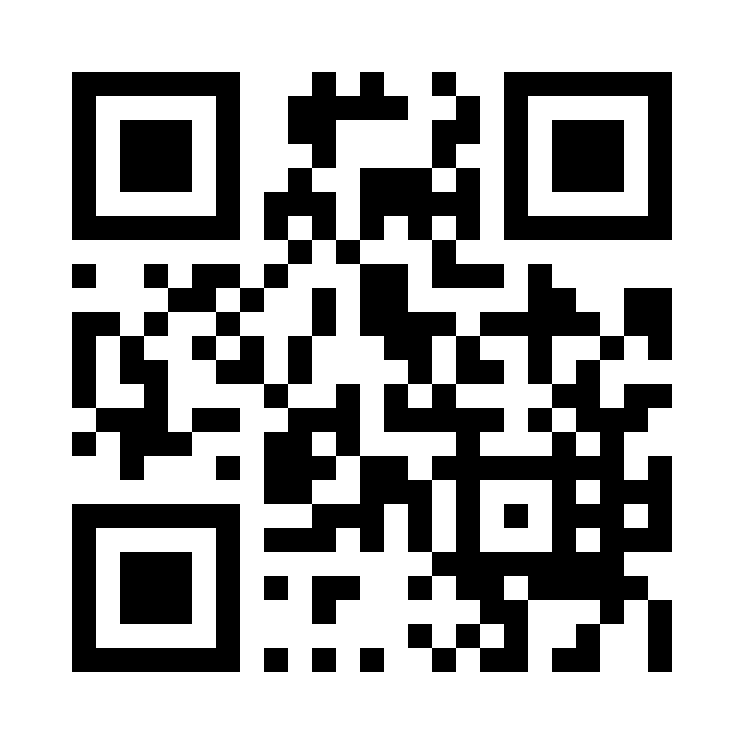 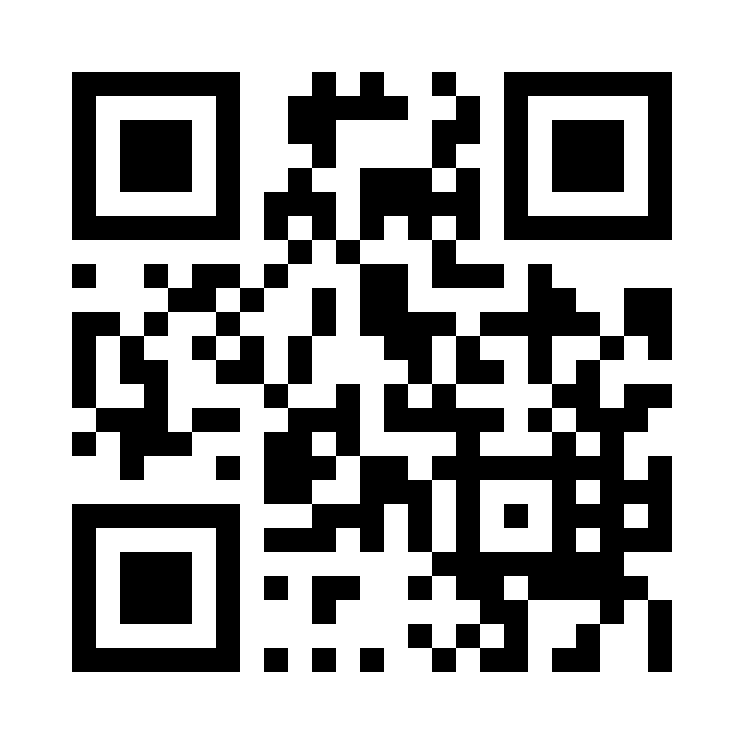 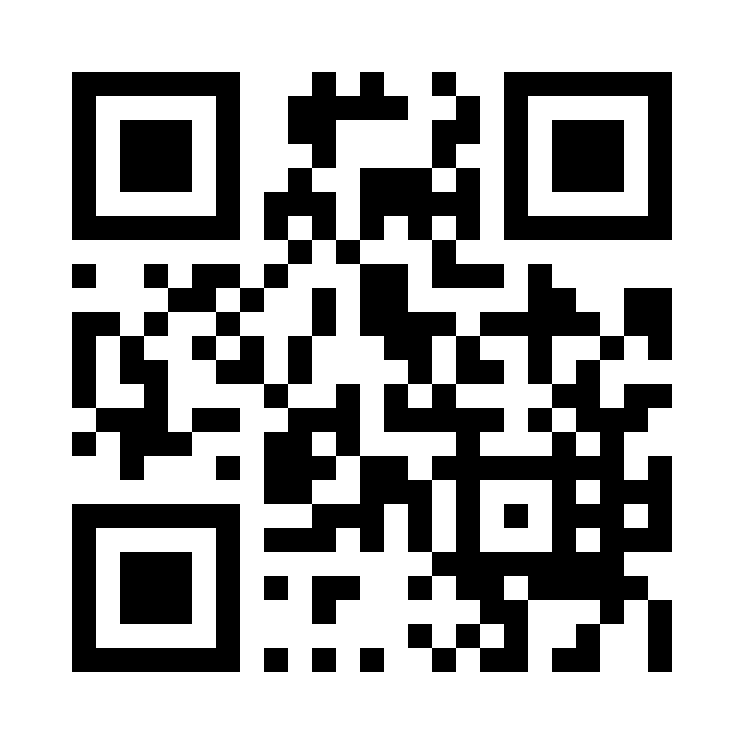 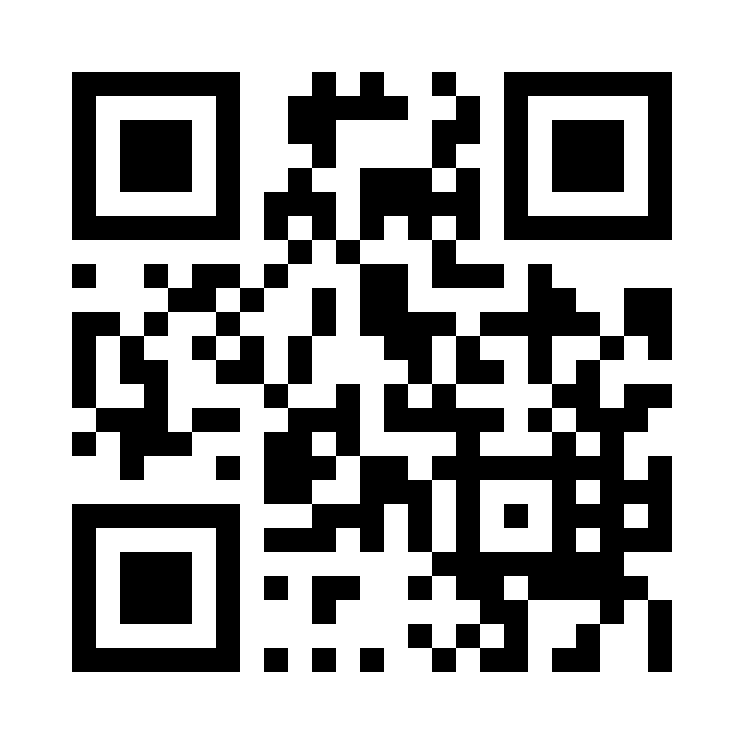 Scan and explore. 
Visit getcellarkey.com on your smartphone
Scan and explore. 
Visit getcellarkey.com on your smartphone
Scan and explore. 
Visit getcellarkey.com on your smartphone
Scan and explore. 
Visit getcellarkey.com on your smartphone
argylewinery.com
argylewinery.com
argylewinery.com
argylewinery.com